ИГРА "ЧТО ПЕРЕПУТАЛ ХУДОЖНИК?"
Подготовила учитель-логопед Полякова А.Е.
ЗАДАЧИ:
расширять словарный запас;
развивать у детей внимание, логическое мышление, связную речь и воображение.
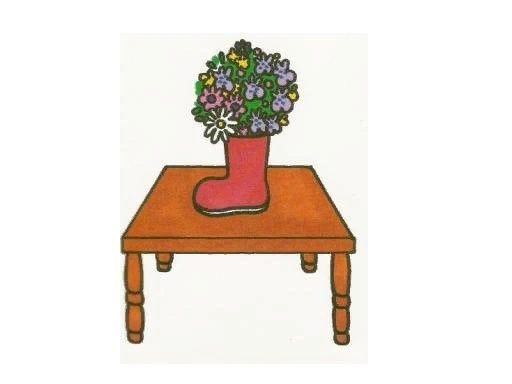 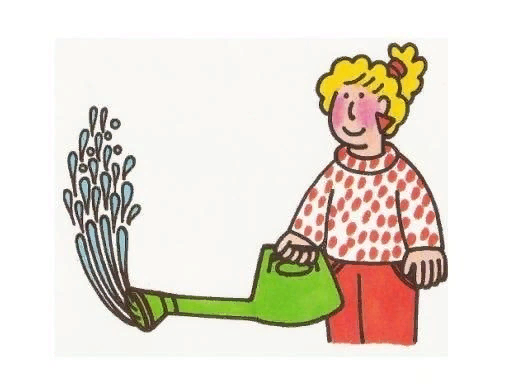 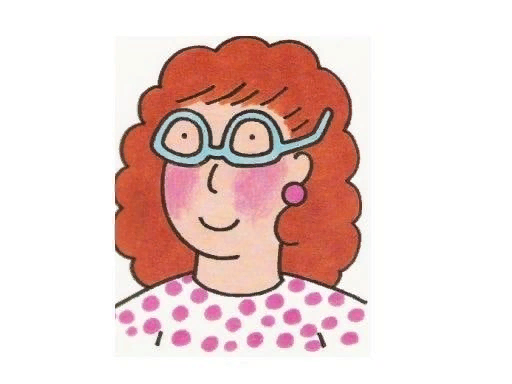 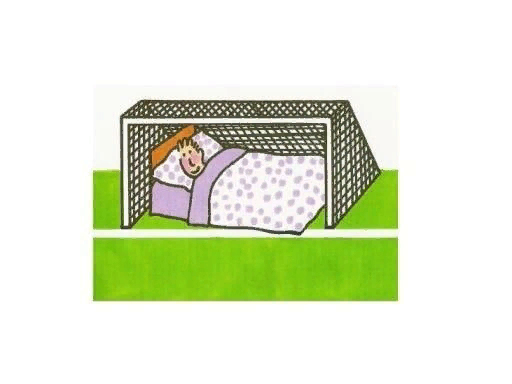 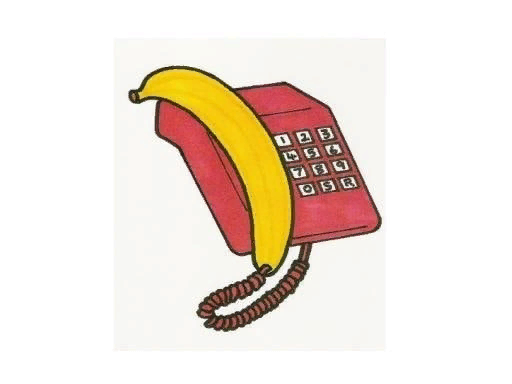 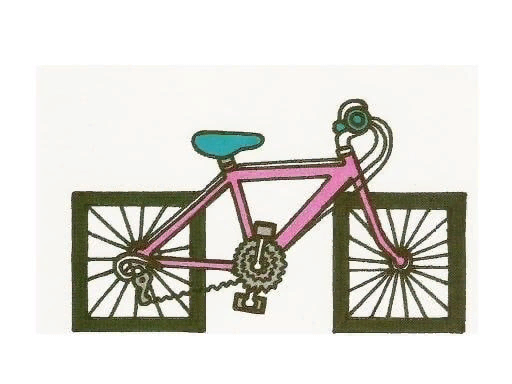 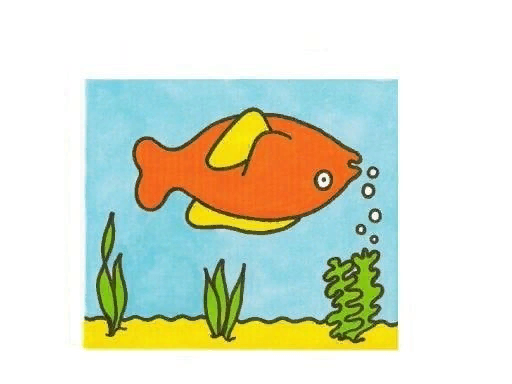 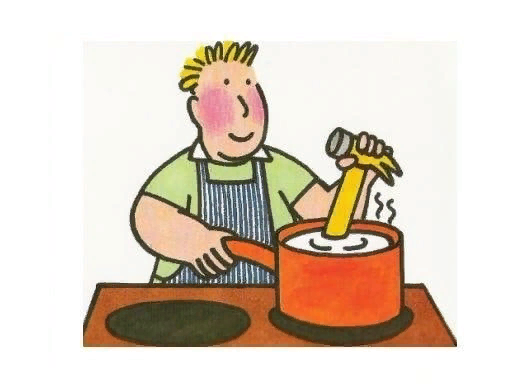 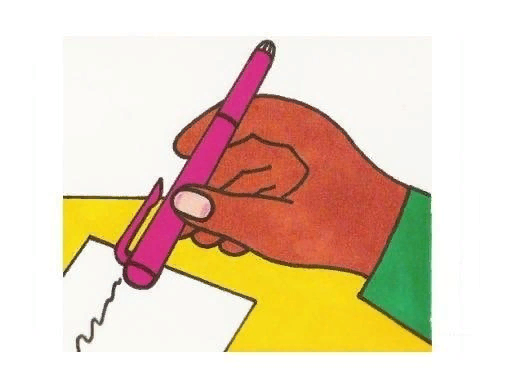 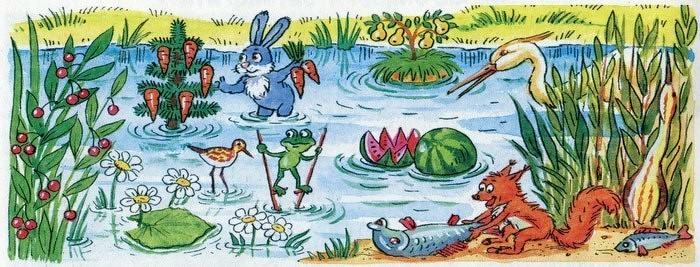 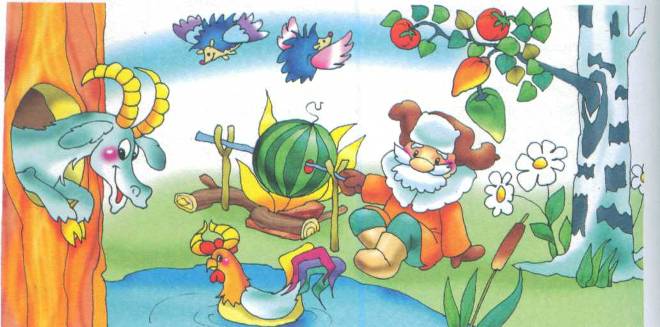 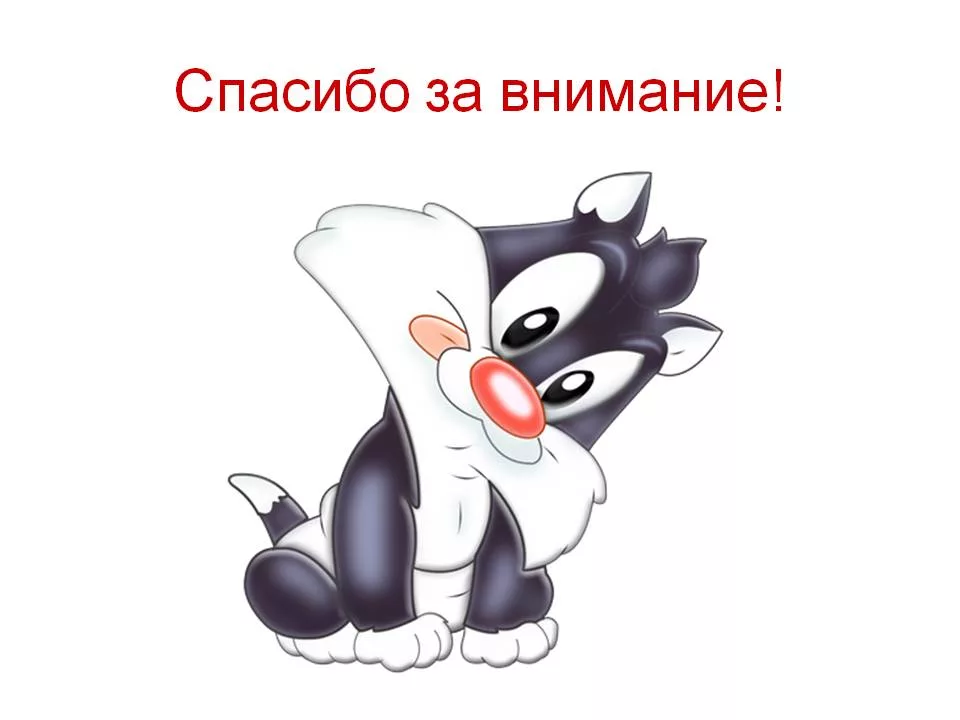